ЗЕЛЁНАЯ СТРАНА
«Окружающий мир» -1 класс 
«Гармония»

Зам.директора по УВР  МБОУ  средней общеобразовательной школы № 185  с углубленным  изучением  отдельных  предметов  Е.Д.Рябова
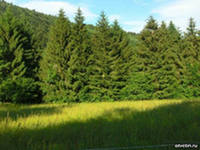 Строение  дерева
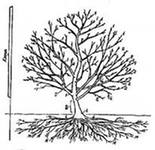 У дерева  можно выделить  главный стебель- ствол, который покрыт корой. От ствола отходя одревесневшие  ветви.  Корни дерева твёрдые, деревянистые.
РАЗНООБРАЗИЕ ДЕРЕВЬЕВ
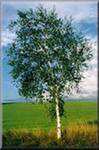 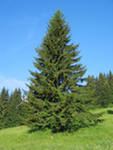 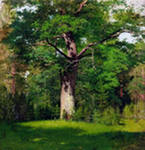 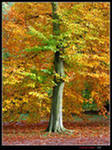 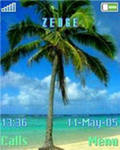 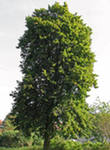 САМОЕ   ВЫСОКОЕ   ДЕРЕВО- ЭВКАЛИПТ
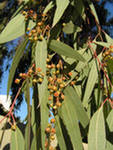 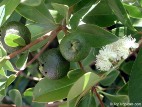 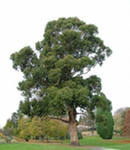 КУСТАРНИКИ
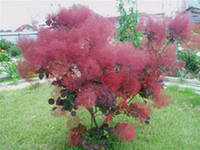 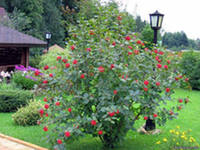 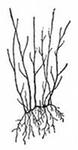 У кустарников несколько  одревесневших стволиков
МОЖЖЕВЕЛЬНИК
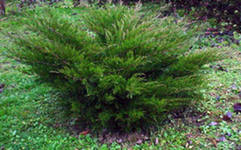 ТРАВЯНИСТЫЕ  РАСТЕНИЯ
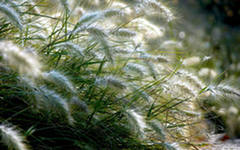 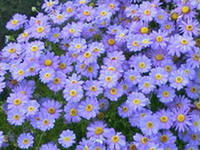 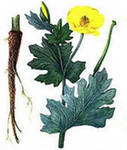 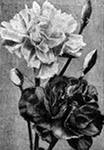 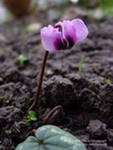 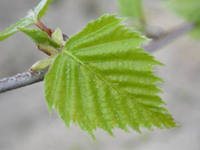 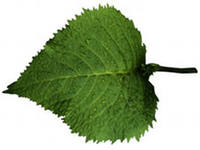 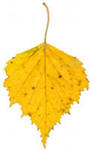 Листья берёзы
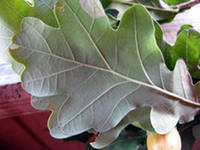 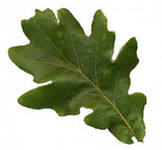 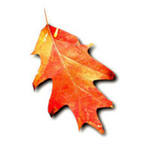 Листья  дуба
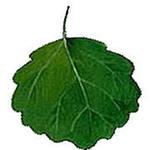 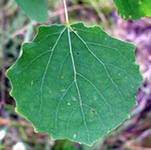 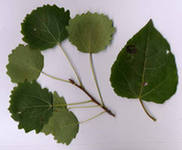 ЛИСТЬЯ   ОСИНЫ
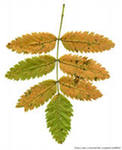 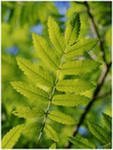 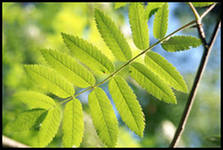 ЛИСТЬЯ  РЯБИНЫ
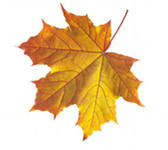 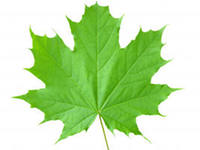 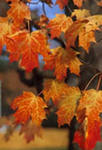 ЛИСТЬЯ  КЛЁНА
Зимой и летом одним цветомЕльСосна
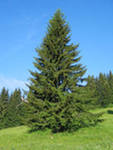 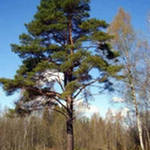 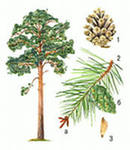 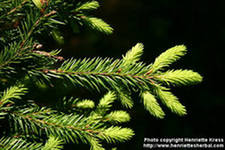 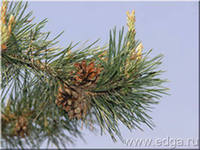 Хвойные деревьяЛистья- хвояСемена созревают в шишках.
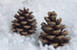 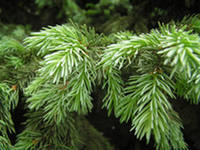 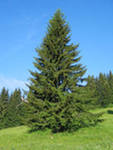 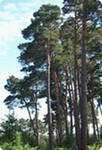 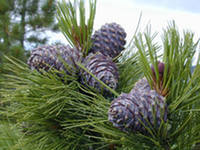 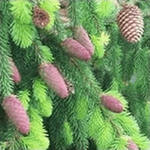 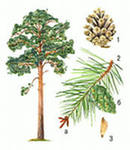 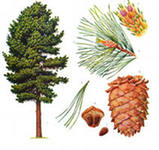 Ель                           Сосна                          Соснаобыкновенная        обыкновенная           кедровая
Чем похожи?      Чем   различаются?
Древесина ели светло-желтого цвета. Заболонь и ядро почти не различимы. Годичные кольца хорошо различимы. Волокна древесины почти прямые. Благодаря своему строению, древесина ели с давних времен считается лучше для производства музыкальных инструментов по своим акустическим свойствам.
Ель
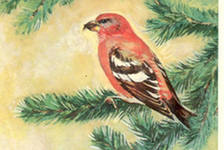 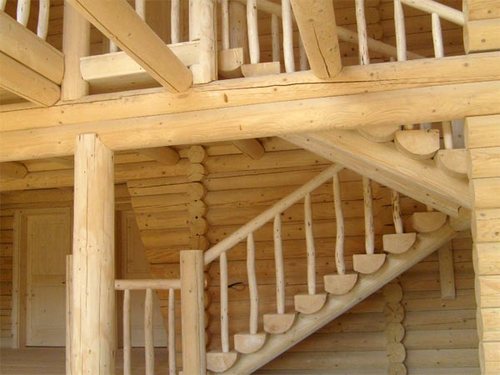 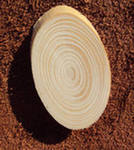 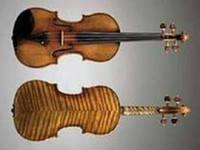 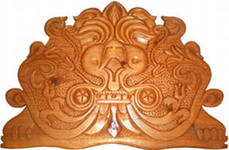 ЛИСТВЕННИЦА
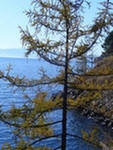 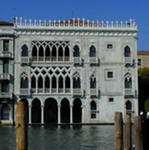 Венеция стоит свыше тысячи лет на сваях  из  лиственницы